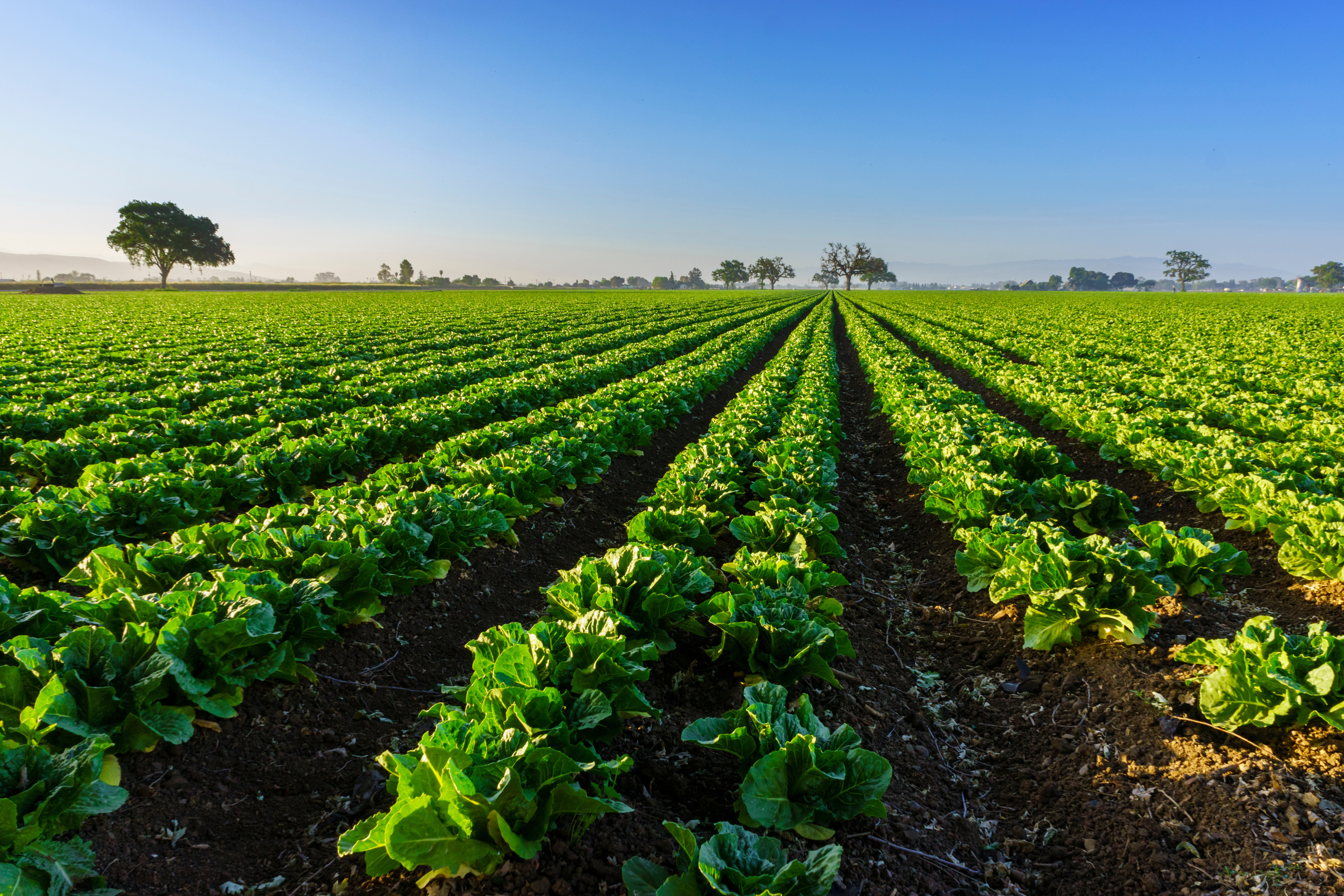 https://www.kyagr.com/consumer/senior-farmer-market.html
FOODS DIVISION
SENIOR FARMERS MARKET NUTRITION PROGRAM
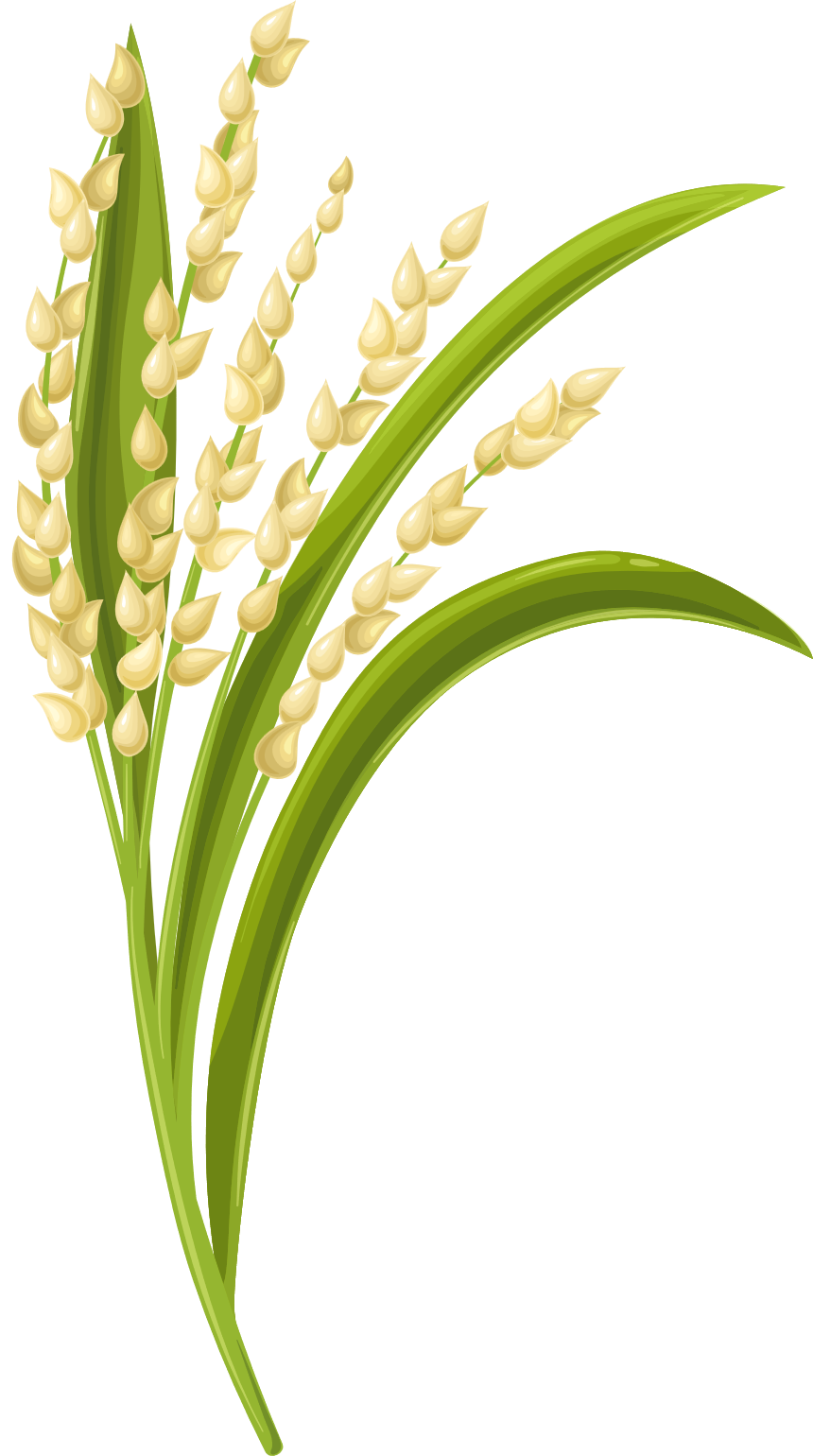 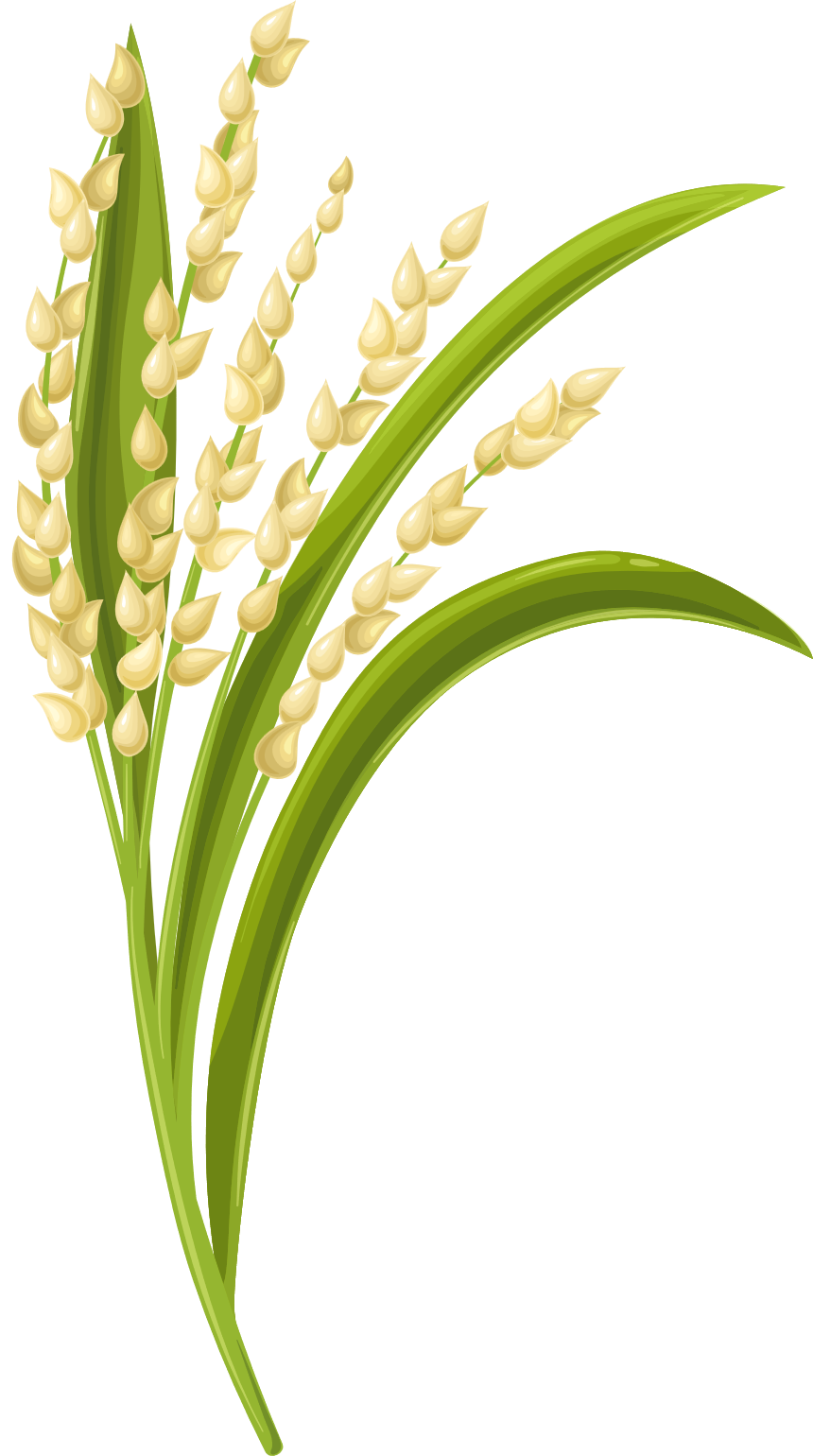 Kentucky Department of Agriculture
Jesse Frye
Tina Garland
Presented by:
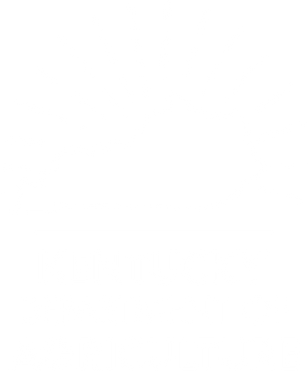 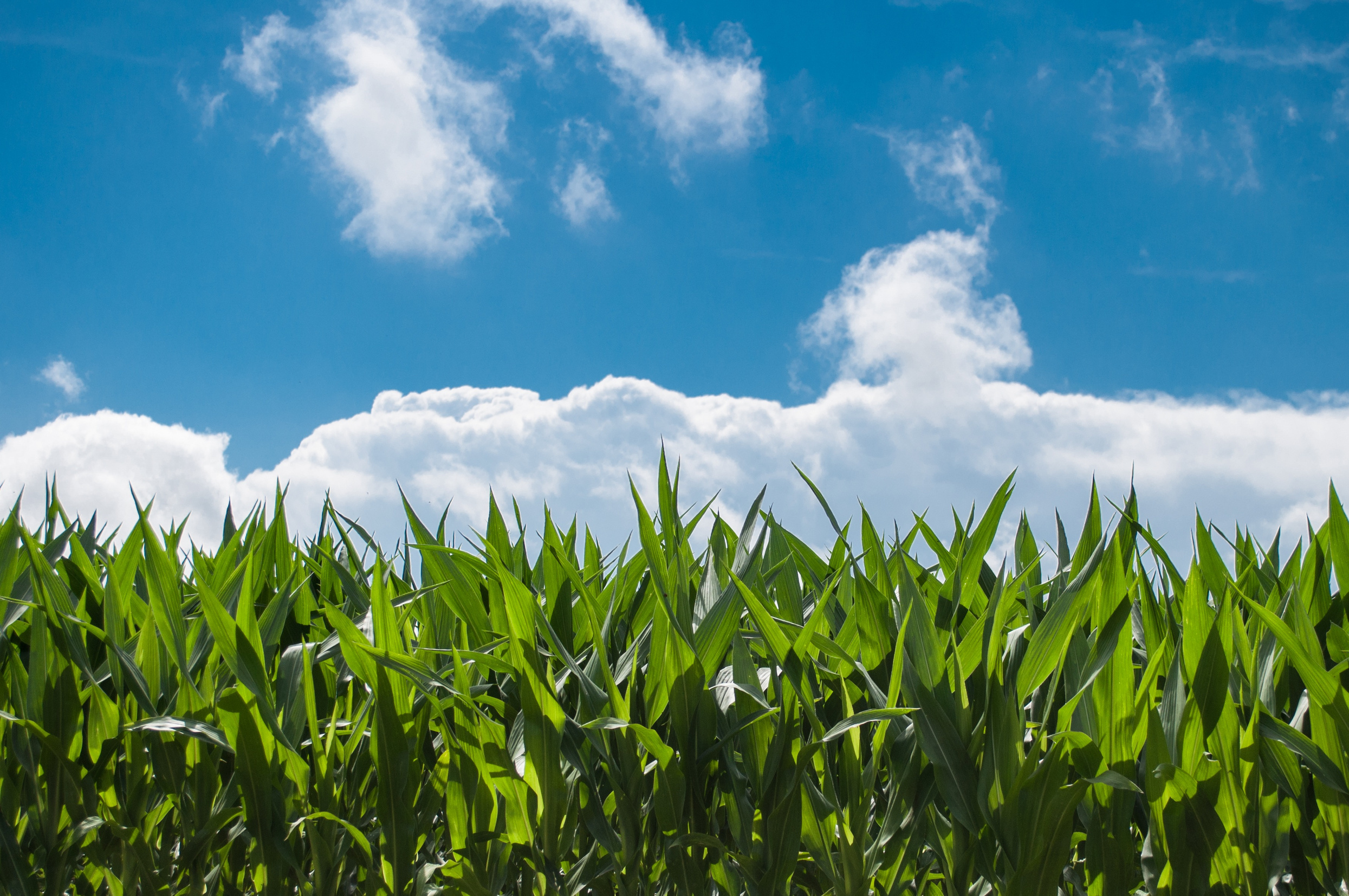 STATISTICS
2024 year end redemption rate was 90%
12,545 issued cards in 2024
45,202 Market Transactions
Total Sales $489,485
Average sale for Participating Farmer was $925
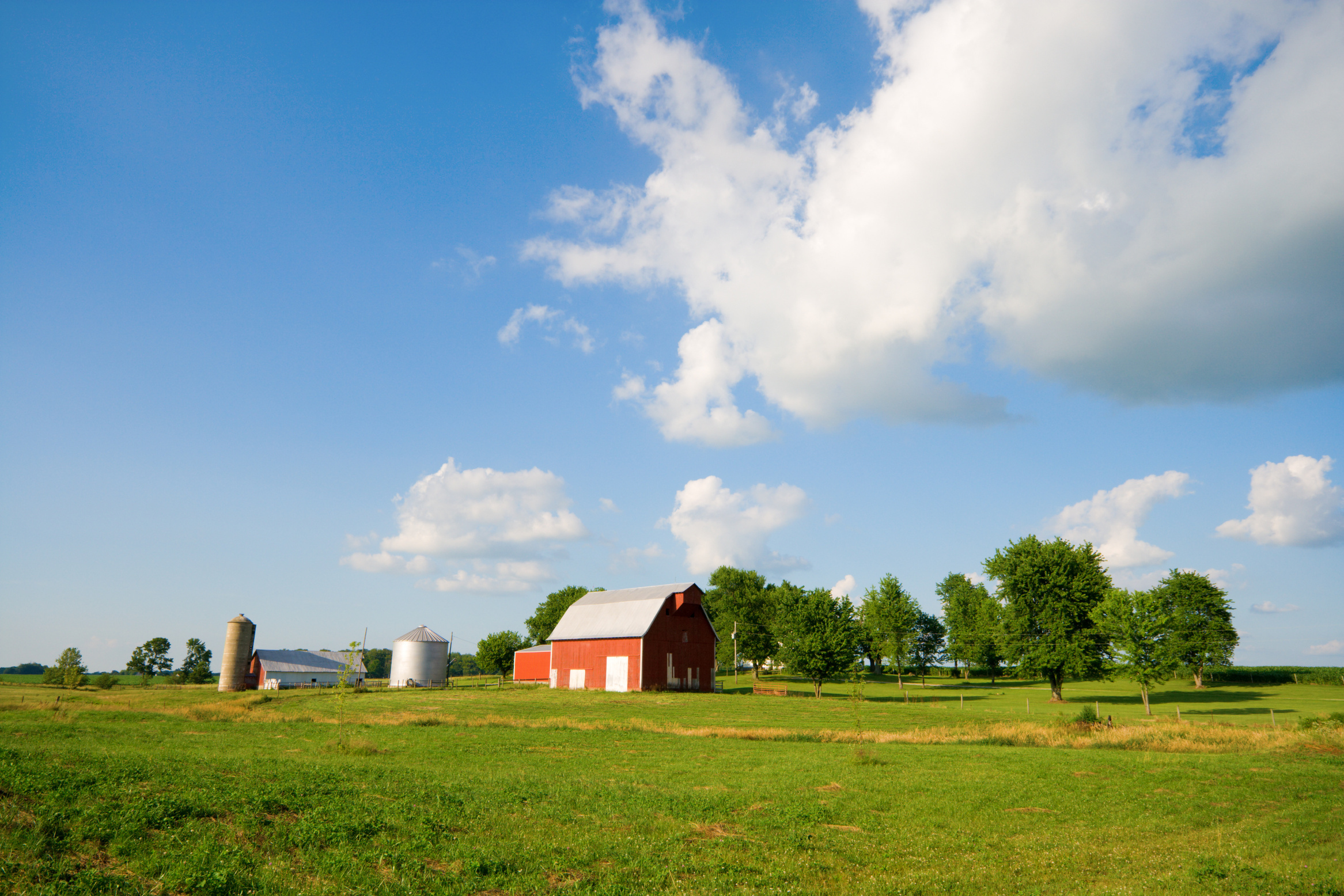 2024 A HUGE SUCCESS
We, KDA, would like to thank the 116 Farmers’ Markets and 98 Distribution Agencies who did not waiver in the face of change to make all this happen for the seniors of Kentucky.  Approximately 12,545 seniors received benefits.
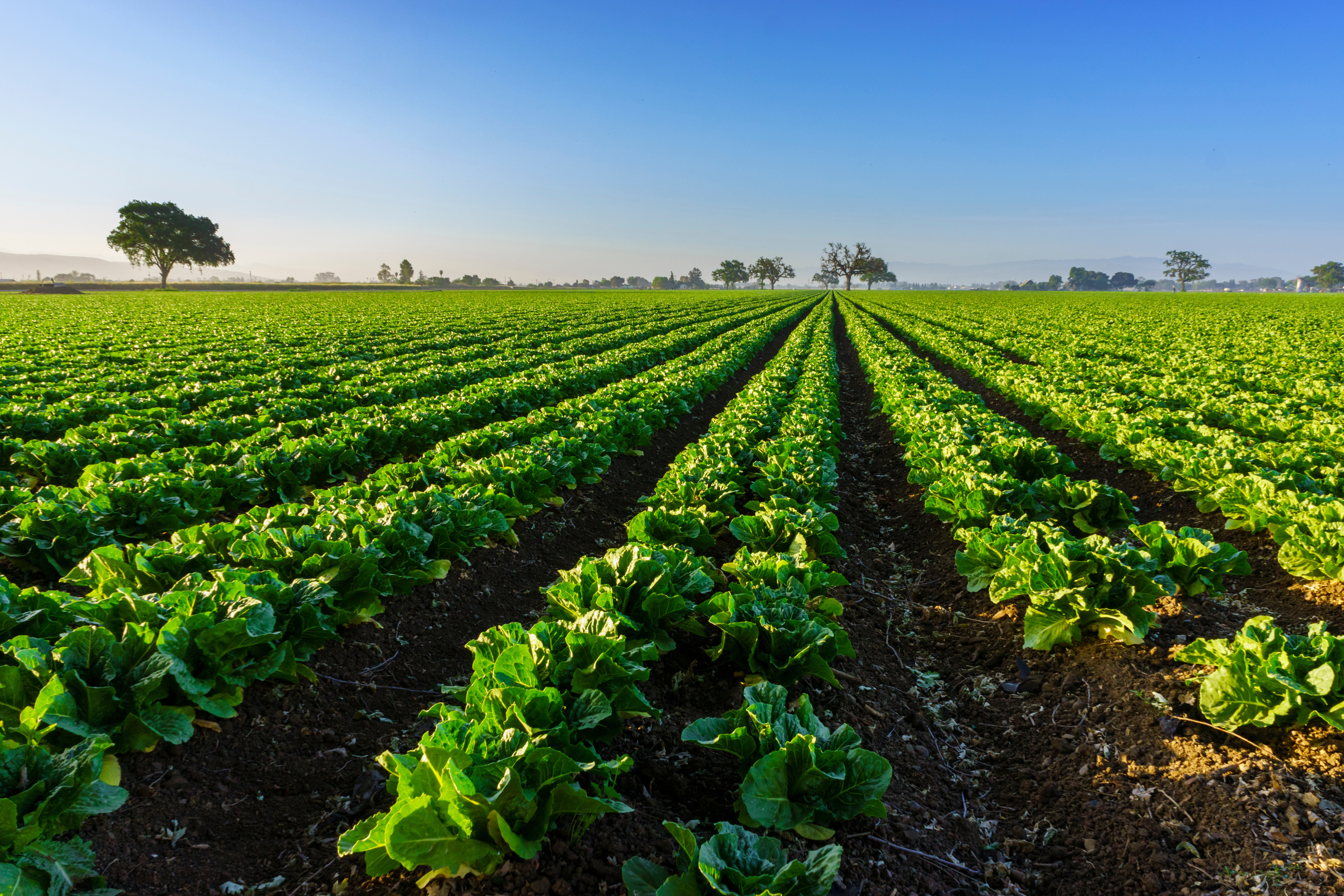 Qualifications for Farmers’ Markets
The market must be an organized market.  To be considered “organized,” the market must have an established contact person/decision maker and meet at a named location at least once a week during the market season with specified days and operating times.

The market must experience one full growing season as a registered KDA market before submitting a new market application to the SFMNP.

The market must be registered with KDA and approved as a Kentucky Proud market.  

The market must sell locally grown fresh produce.  Locally grown means grown in Kentucky or within 50 miles of the Kentucky border.
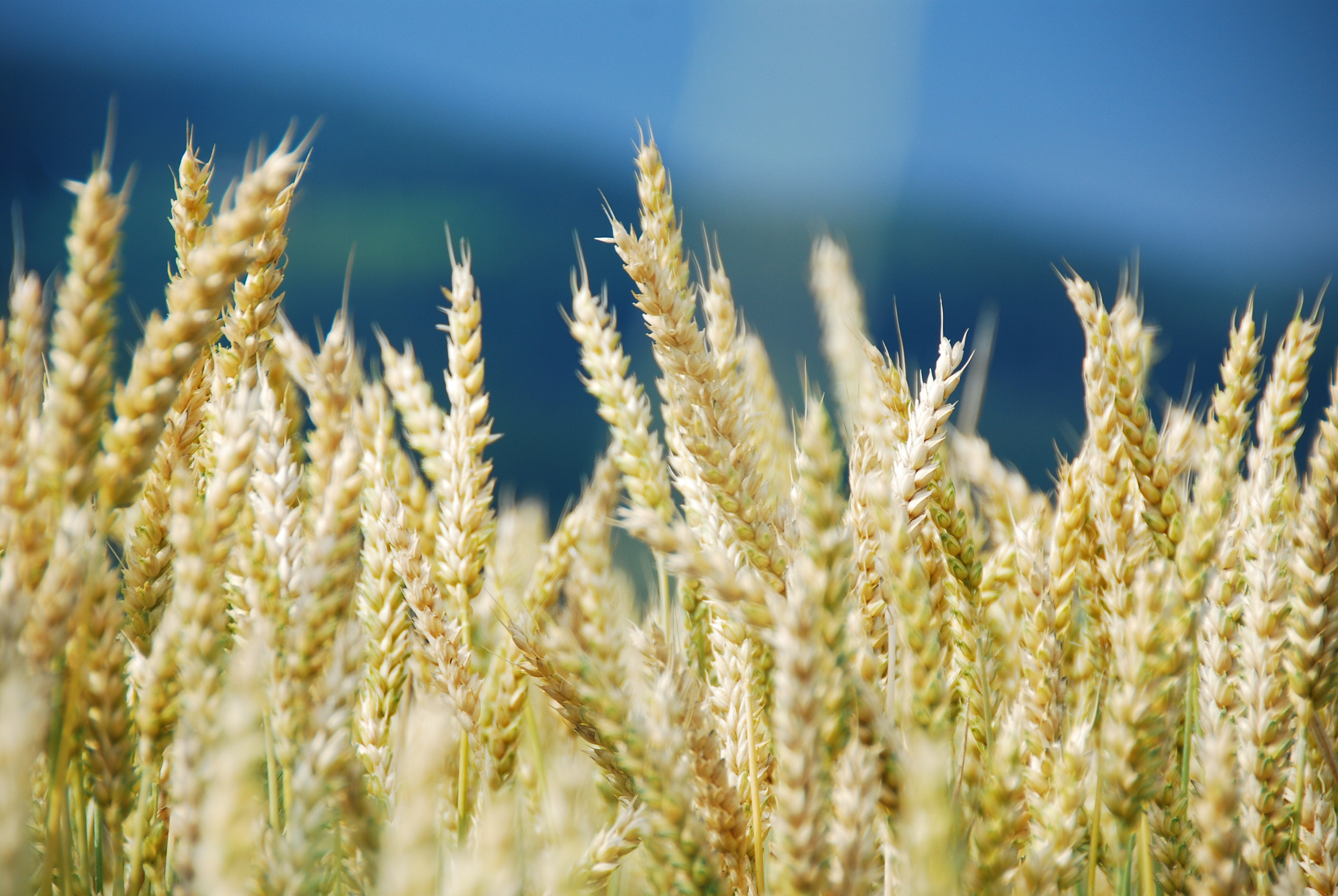 Farmers’ Market Managers’/Coordinators’ Responsibilities
Operate Farmers’ Markets in accordance with USDA guideline, 7 CFR Part 249.

Guarantee participating farmers are in compliance with SFMNP Farmer Participation Guidelines.

Receive training and training materials annually on SFMNP procedures. 
 
Agree to be monitored for compliance with SFMNP requirements.
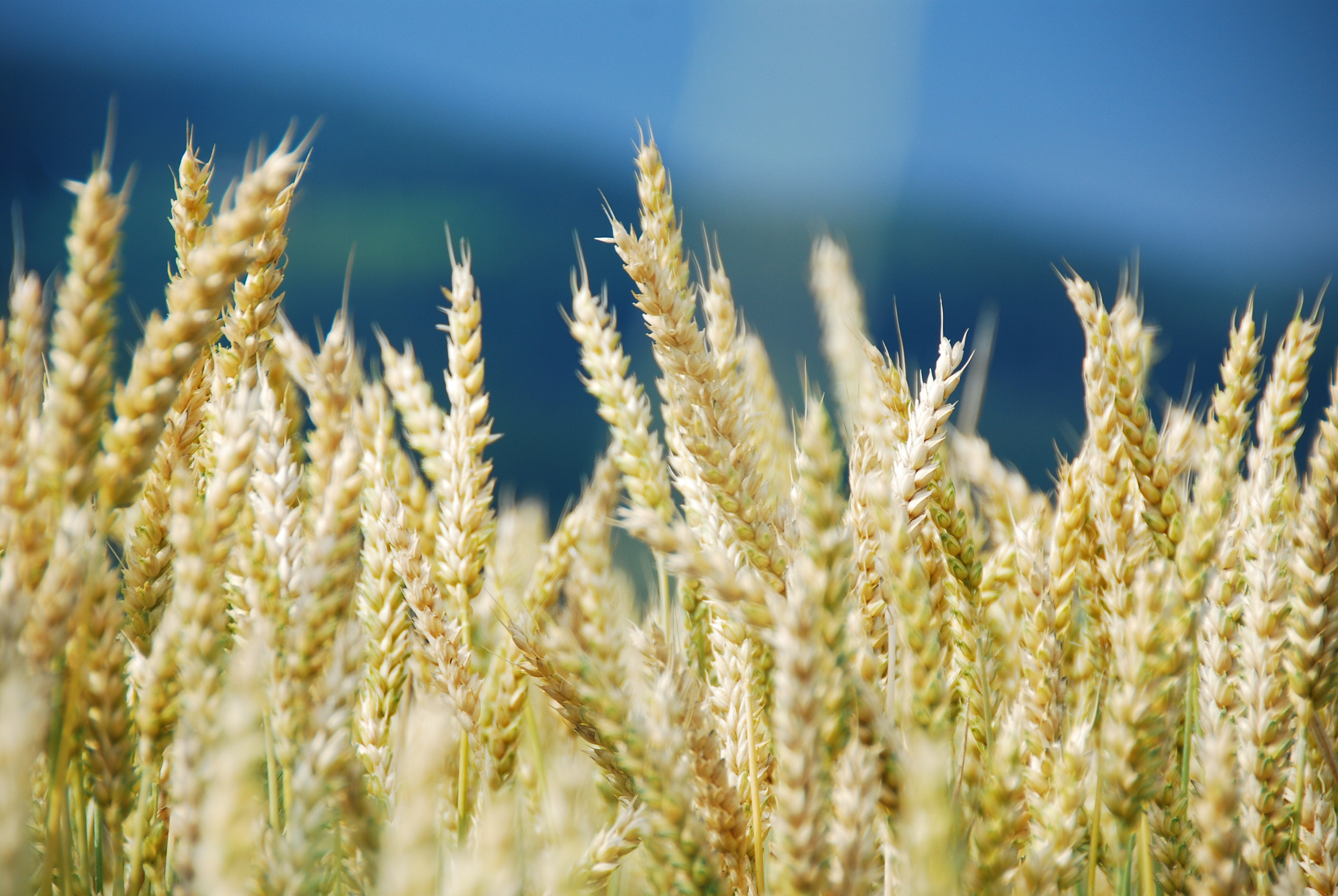 Farmers’ Market Managers’/Coordinators’ Responsibilities
Provide KDA SFMNP Coordinator or Branch Manager documentation, within 7 days, if there is a change of market coordinator and any change of address information.

Provide KDA SFMNP Coordinator or Branch Manager a schedule of the hours, days and duration of the market operation and any market schedule changes.

Retain all agreements and records pertaining to the SFMNP for 3 years plus the current year.  If any claims, actions or audit findings have not been resolved, records shall be retained until the actions or findings have been resolved.
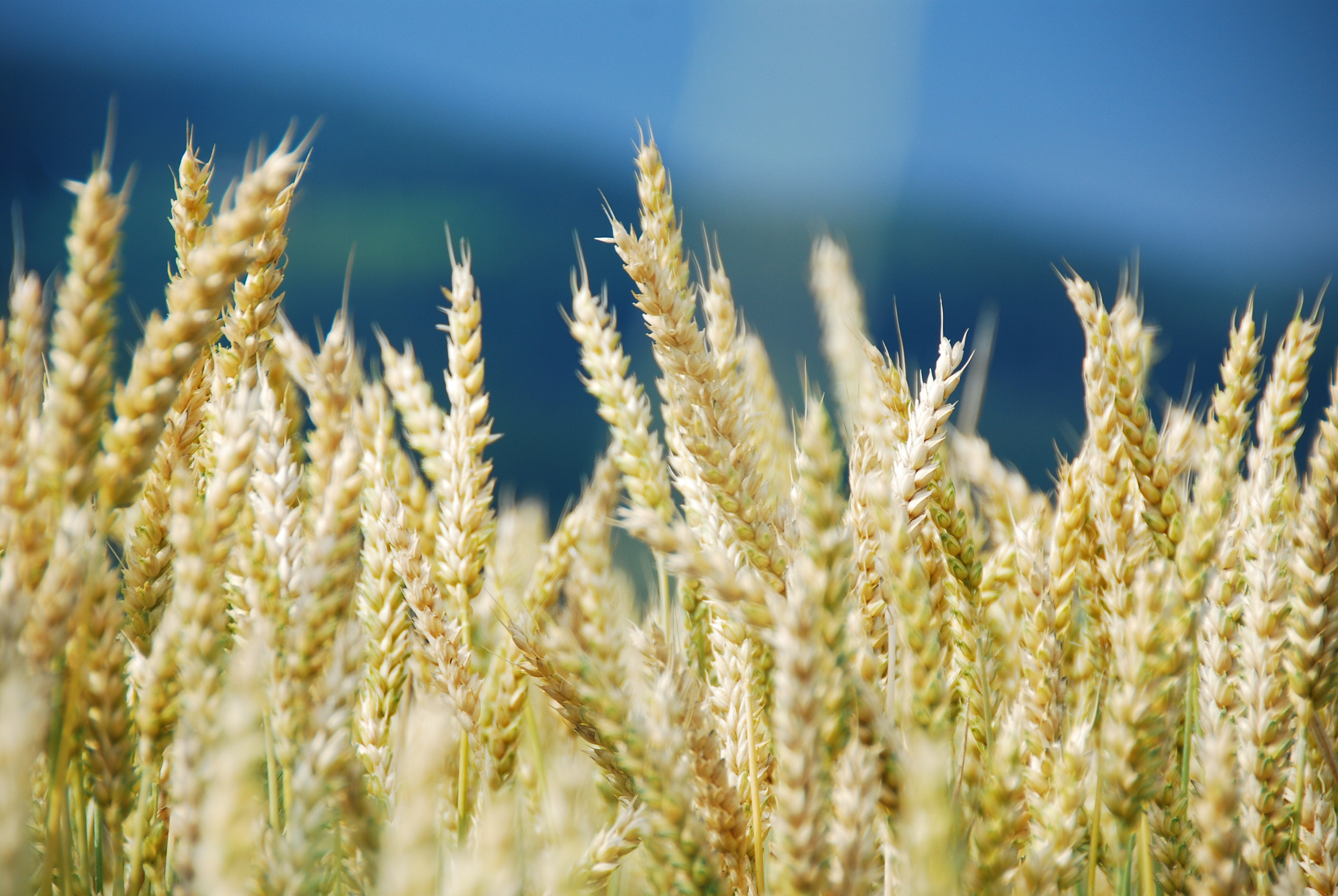 Farmers’ Market Managers’/Coordinators’ 
Responsibilities  To Farmers/Vendors
Provide training to authorized farmers and any employees with SFMNP responsibilities and procedures.

Collect signed applications of farmers wishing to participate (after training) and submit applications via email to KDA SFMNP Coordinator or Branch Manager by April 1st of program year.
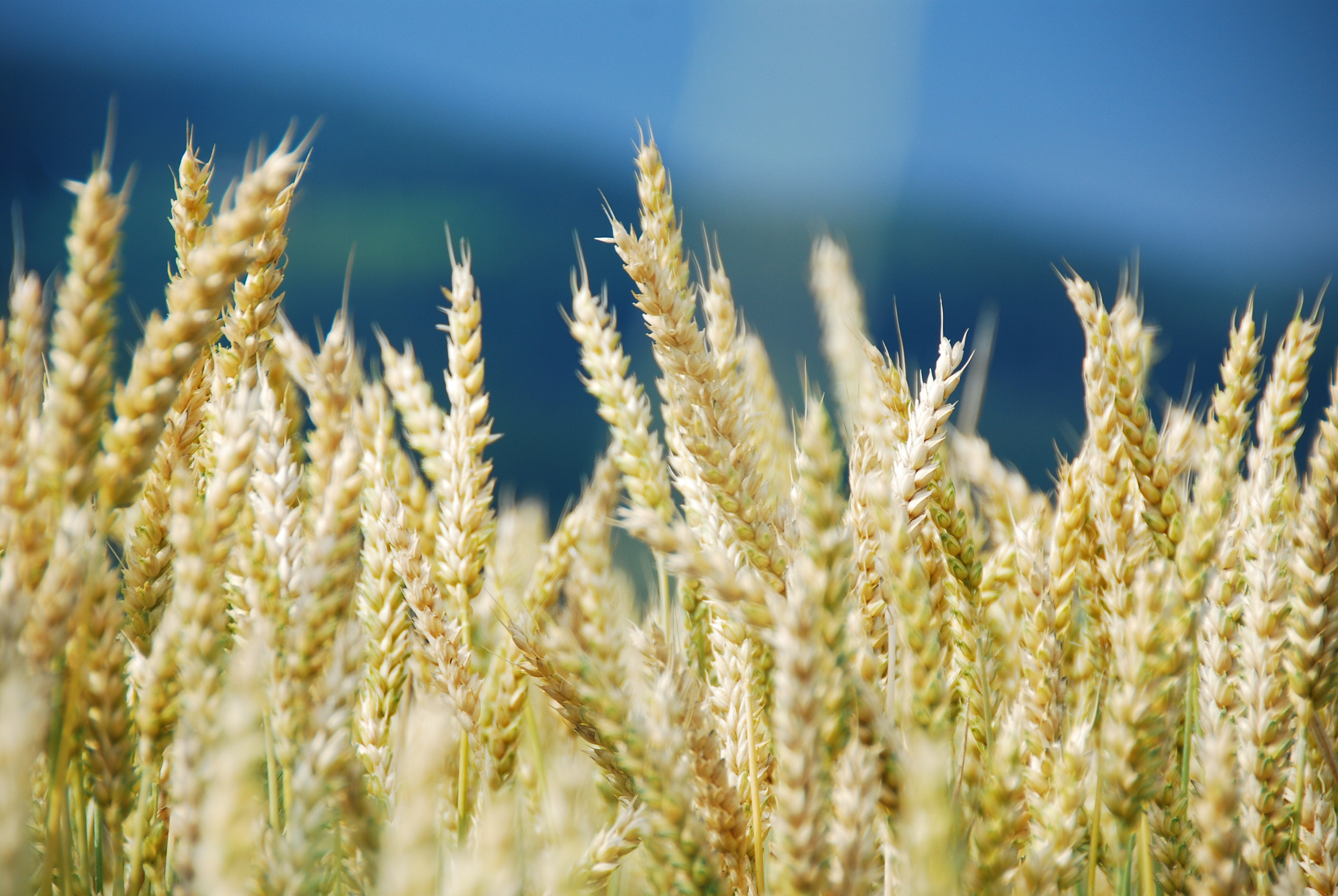 Farmers’ Market Managers’/Coordinators’ 
Responsibilities  To Farmers/Vendors
Agree to conduct annual on-site farm monitoring of all new farmer applicants and at least 10% of farmers which shall include those farmers identified as being highest-risk.  High risk farmers are identified by:  
any farmer new to the SFMNP
any farmer that has had a complaint lodged against him/her or has shown a disregard for the rules of the program 
any farmer having a higher redemption rate than others in the same market
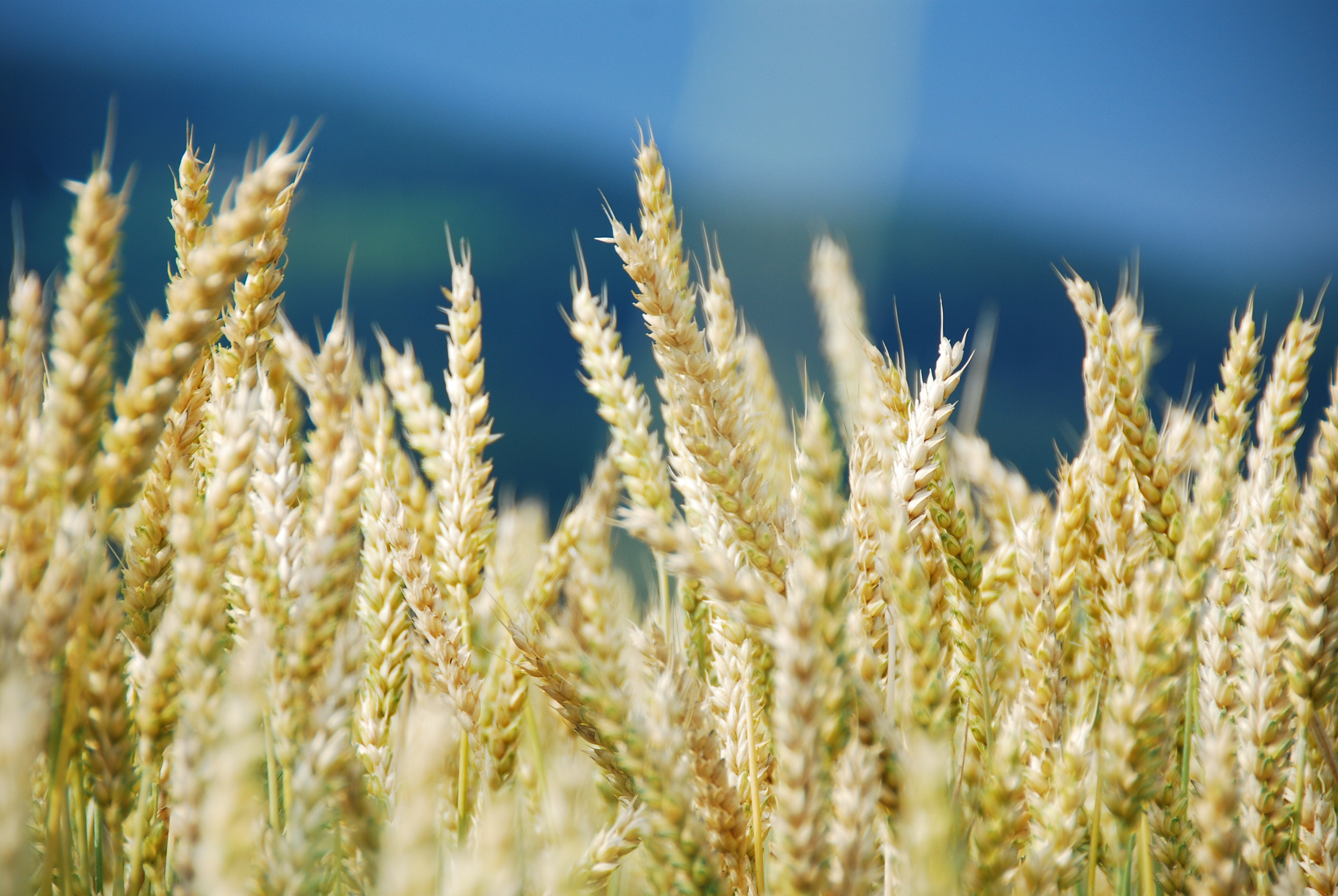 Farmers’ Market Managers’/Coordinators’ 
Responsibilities  To Farmers/Vendors
Public notification of the SFMNP
Display signage provided by KDA SFMNP stating the Farmers’ Market is authorized to redeem SFMNP benefits and stating market hours of operation
Have the capability of providing the above information in a multilingual manner 
Display in prominent places, program opportunities and benefits to participants (or potential) and the USDA Title VI nondiscrimination poster
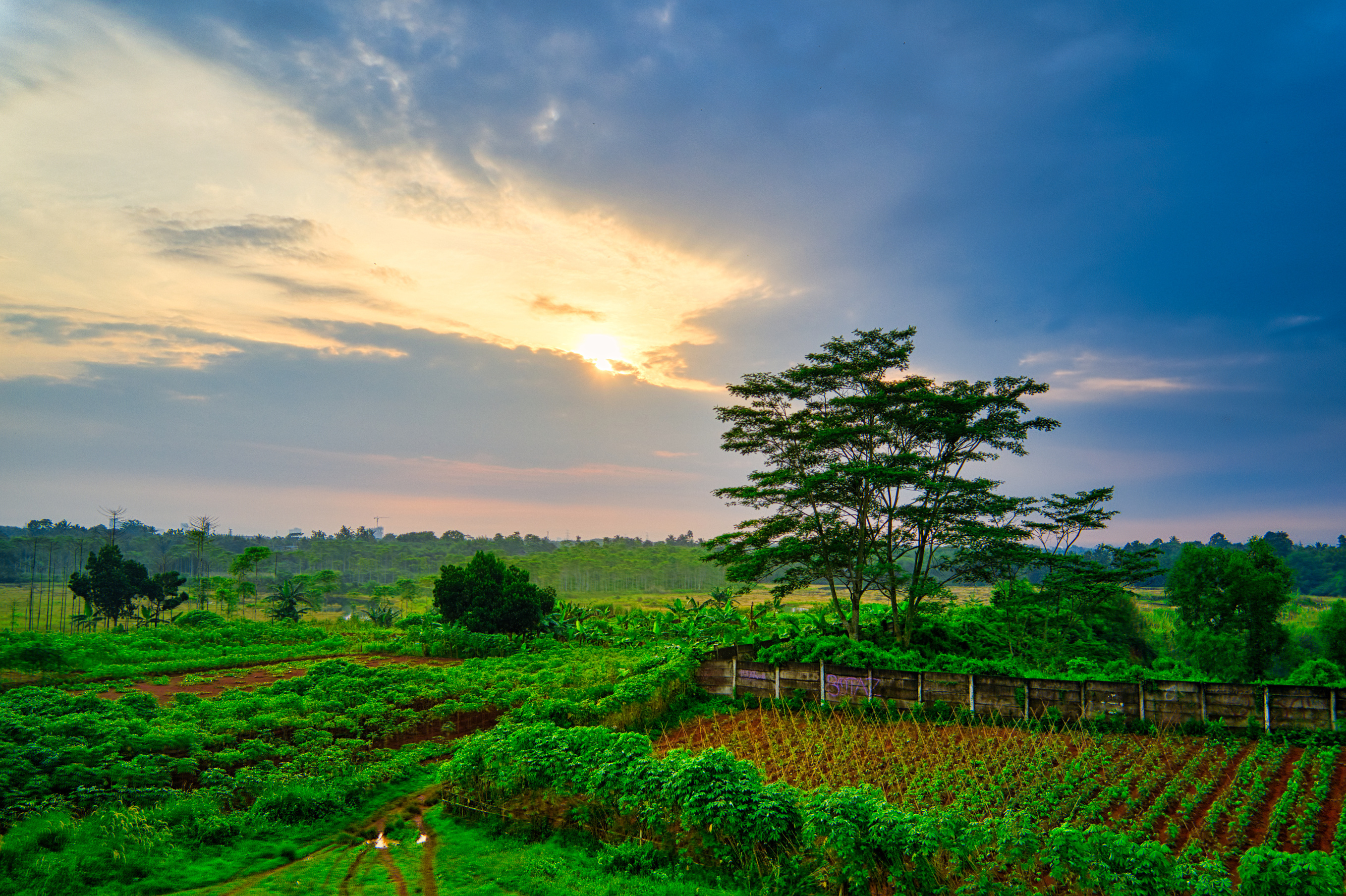 Important Dates for
Market Managers/Coordinators
1
APRIL
1
APRIL
1
MAY
31
OCTOBER
Start of SFMNP market season
Market contracts due to KDA
Last day farmers can submit applications to KDA
End of SFMNP Market Season
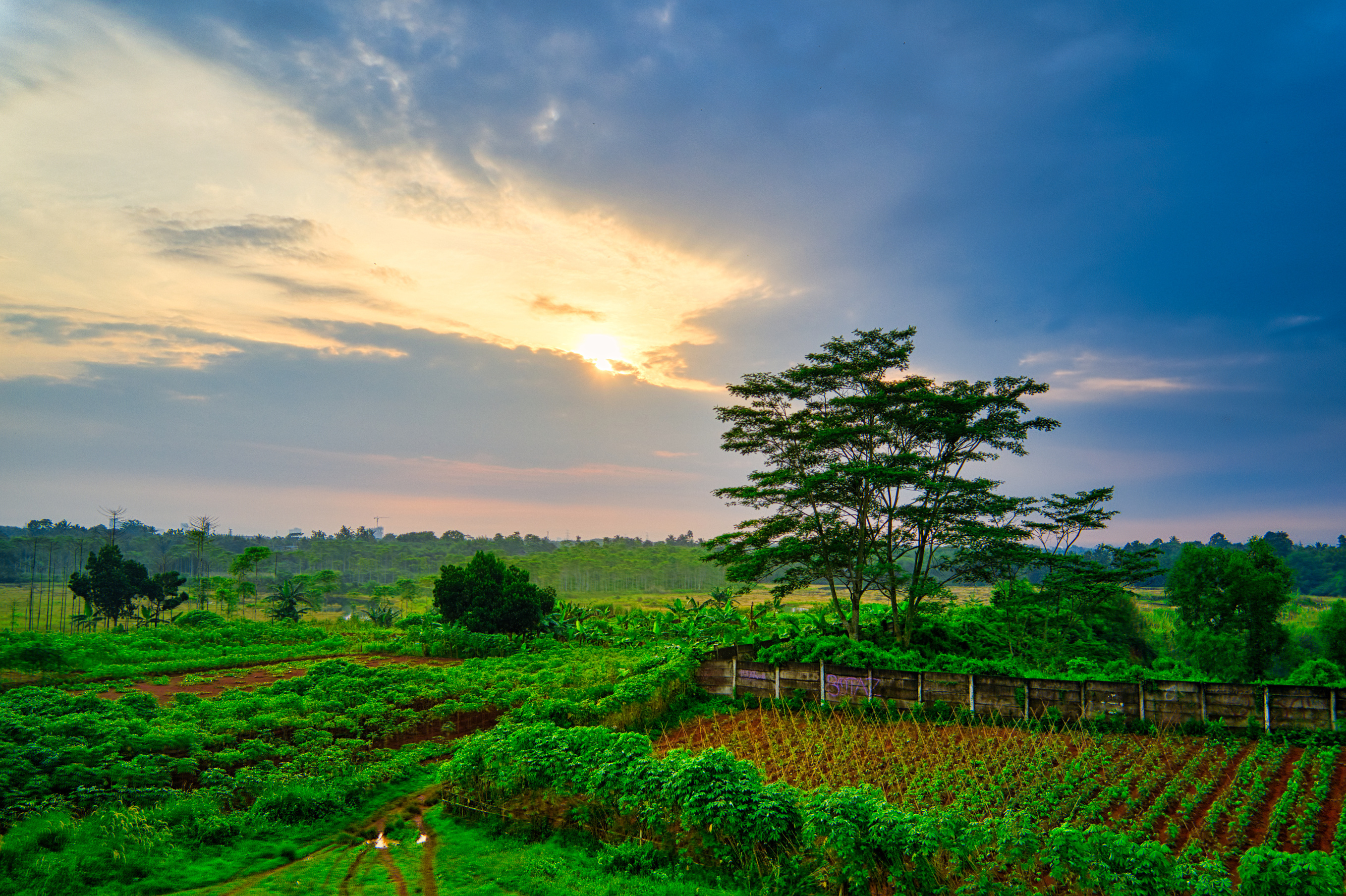 Qualifications for Farmers/Vendors
Be a member of an approved KDA and SFMNP Farmers’ Market.

Must attend a KDA approved training session each year and train employees selling at the market on SFMNP procedures.

Post SFMNP sign, provided by KDA with individual identifier (farm) number, at market booth to identify as a vendor.

Offer for sale locally grown fruits, vegetables, honey and cut cooking herbs on the eligible foods list for human consumption.  Locally grown means grown in Kentucky or within 50 miles of the Kentucky border.

Provide eligible foods to senior participants at, or less than, the price charged to other customers.
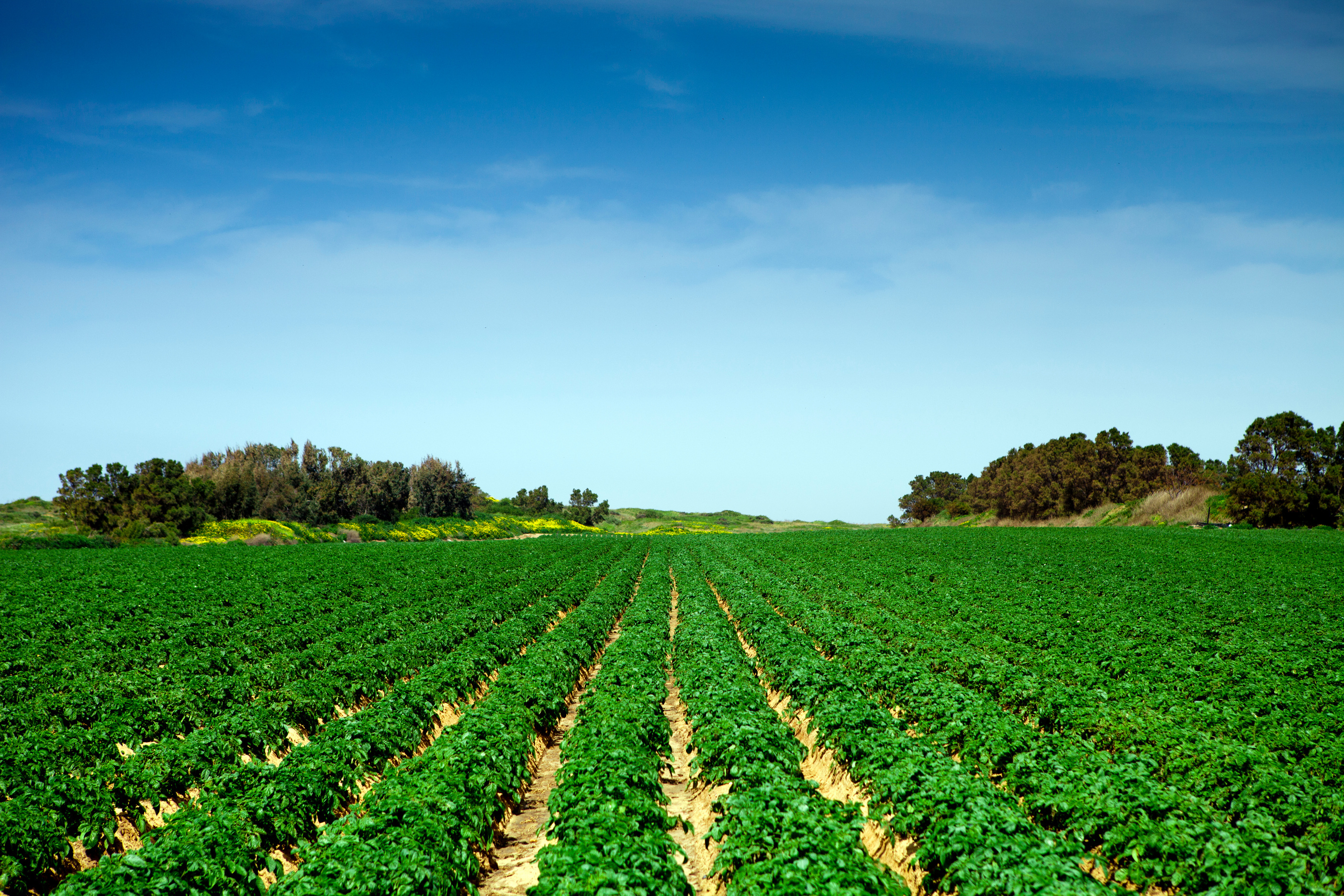 SoliMarket Portal
Mobile app for farmers and cashiers
Available through the apple store or google play
Free to download and use

Activation is through invitation only for farmers and cashiers authorized by SFMNP Coordinator or Branch Manager
Link to activate account is emailed to user with a 72-hour window
Farmer/Vendor needs to enter banking information for deposits
Mobile devices must have a working network connection to perform transactions

Geofencing only allows transactions to be made at designated markets
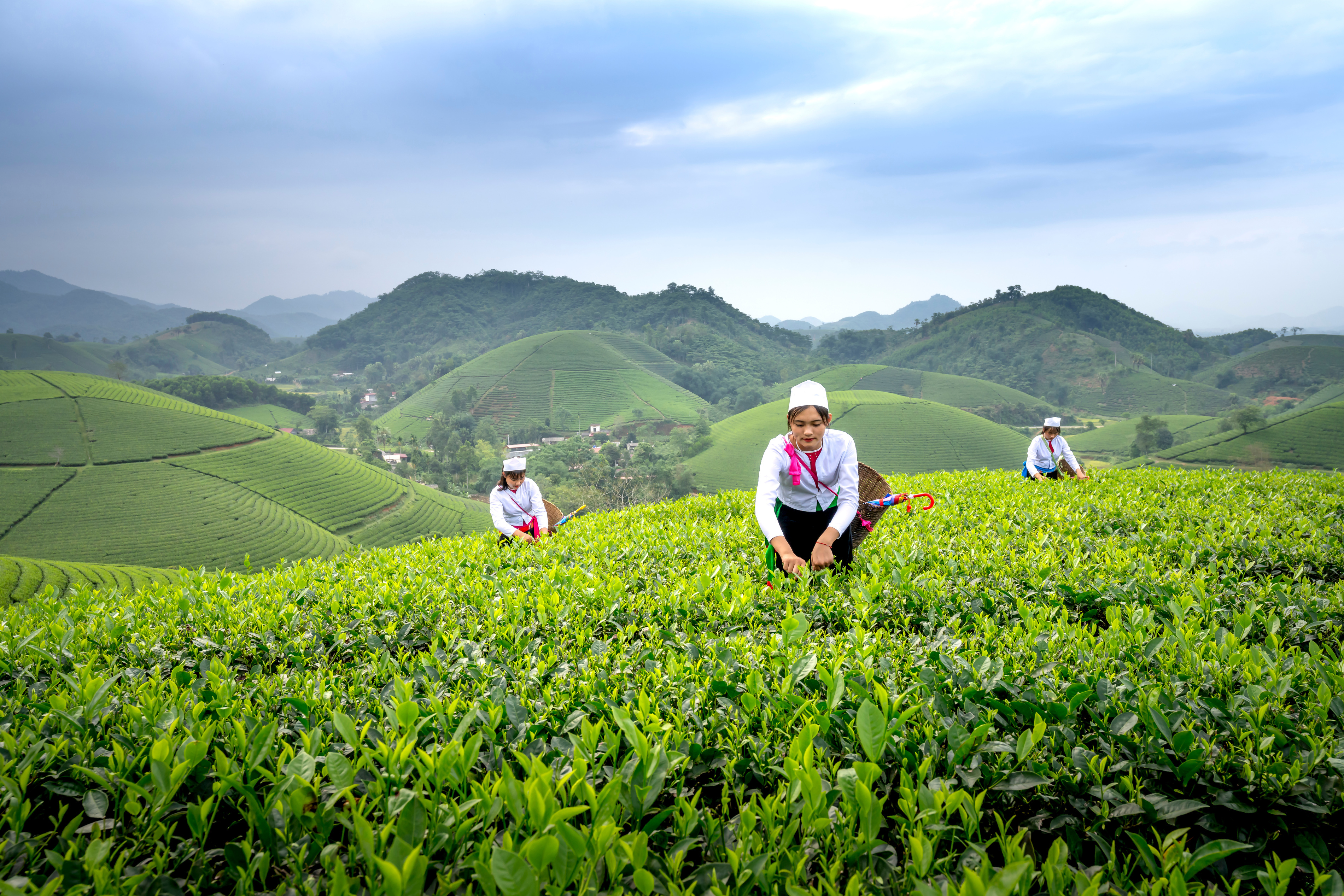 All You Need To Set Up Payment Is Your Routing Number And The Bank Account Number From Your Check
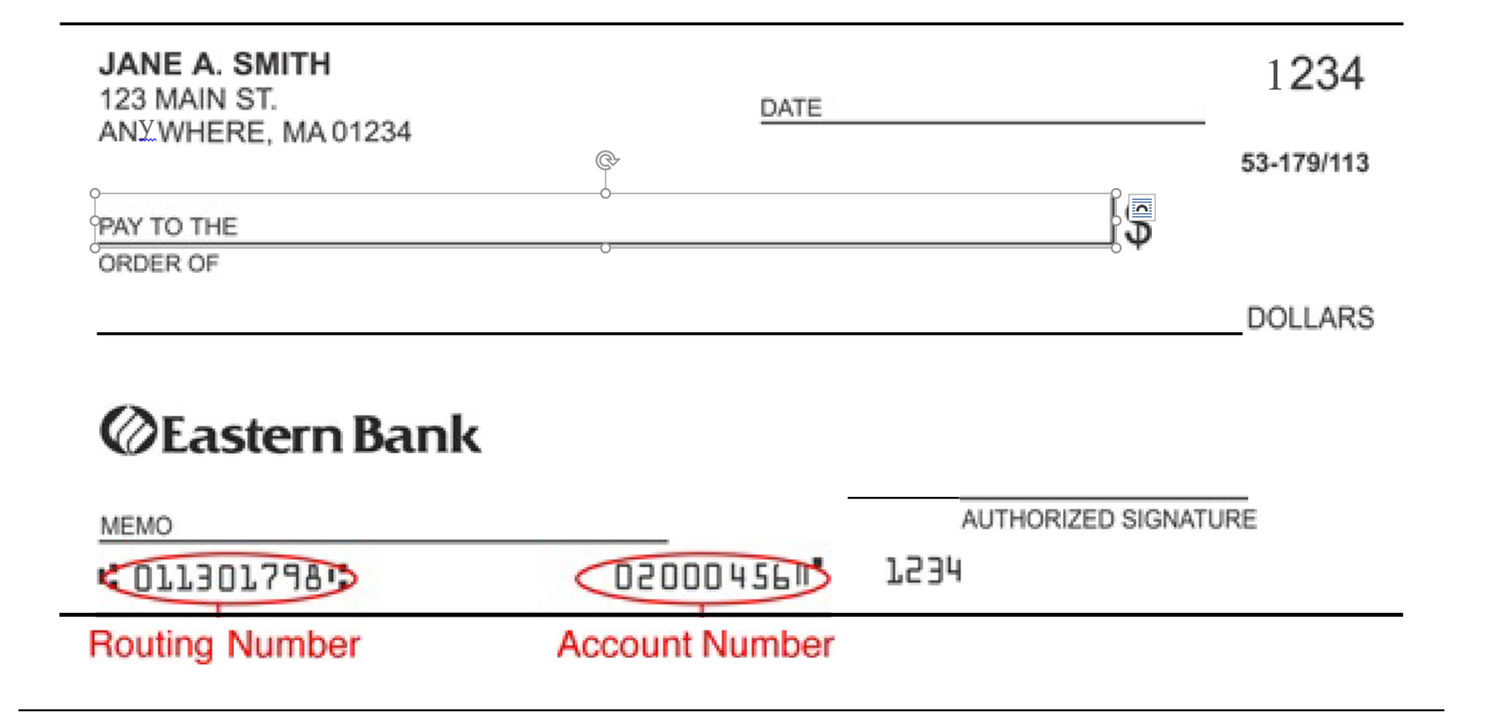 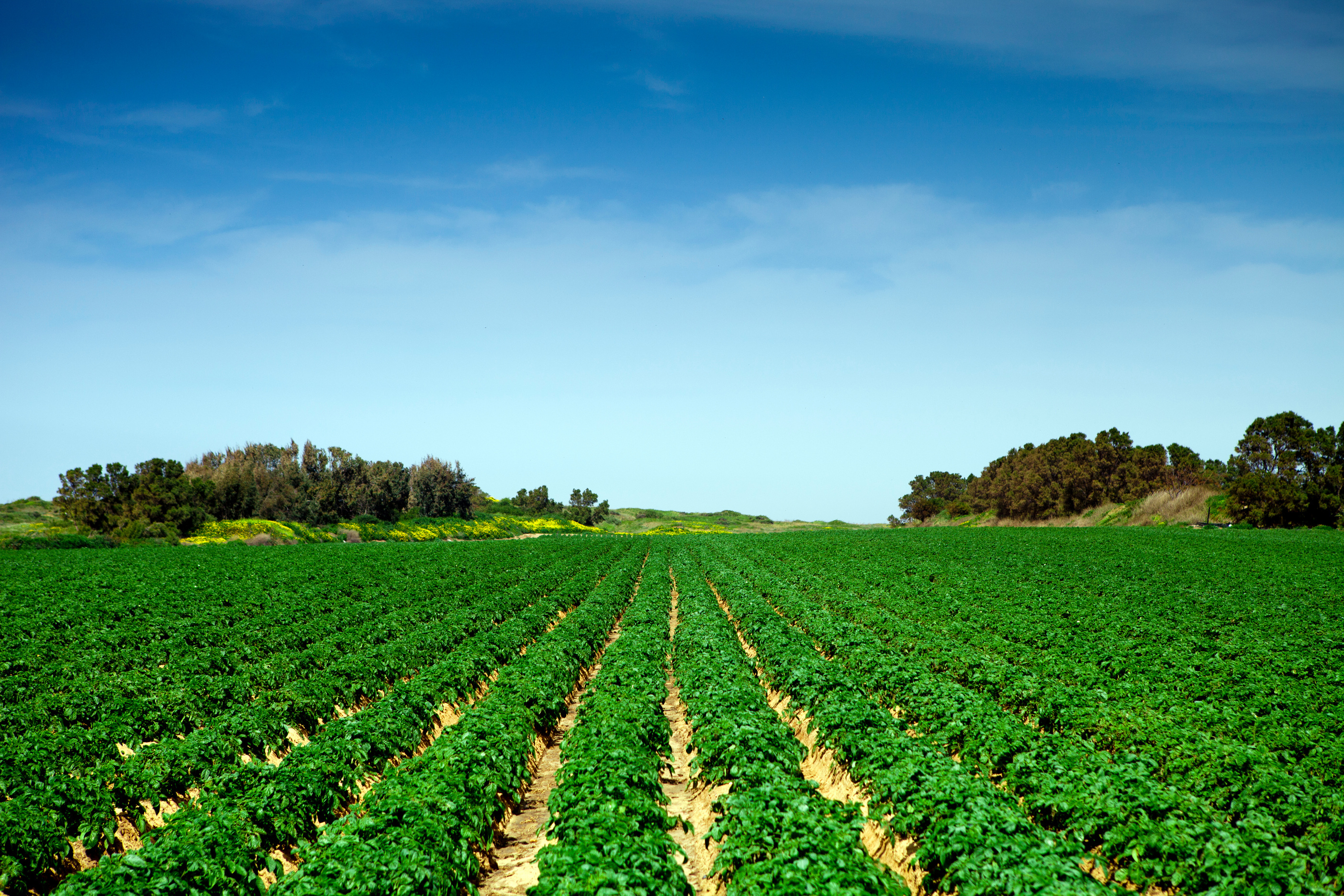 Remittances Are Automatic
Payments to farmers are made weekly by ACH transfer

Farmers do not need to do anything to initiate their payment

Farmers can view sales and pending payment(s) on their app

Transactions are fast and simple
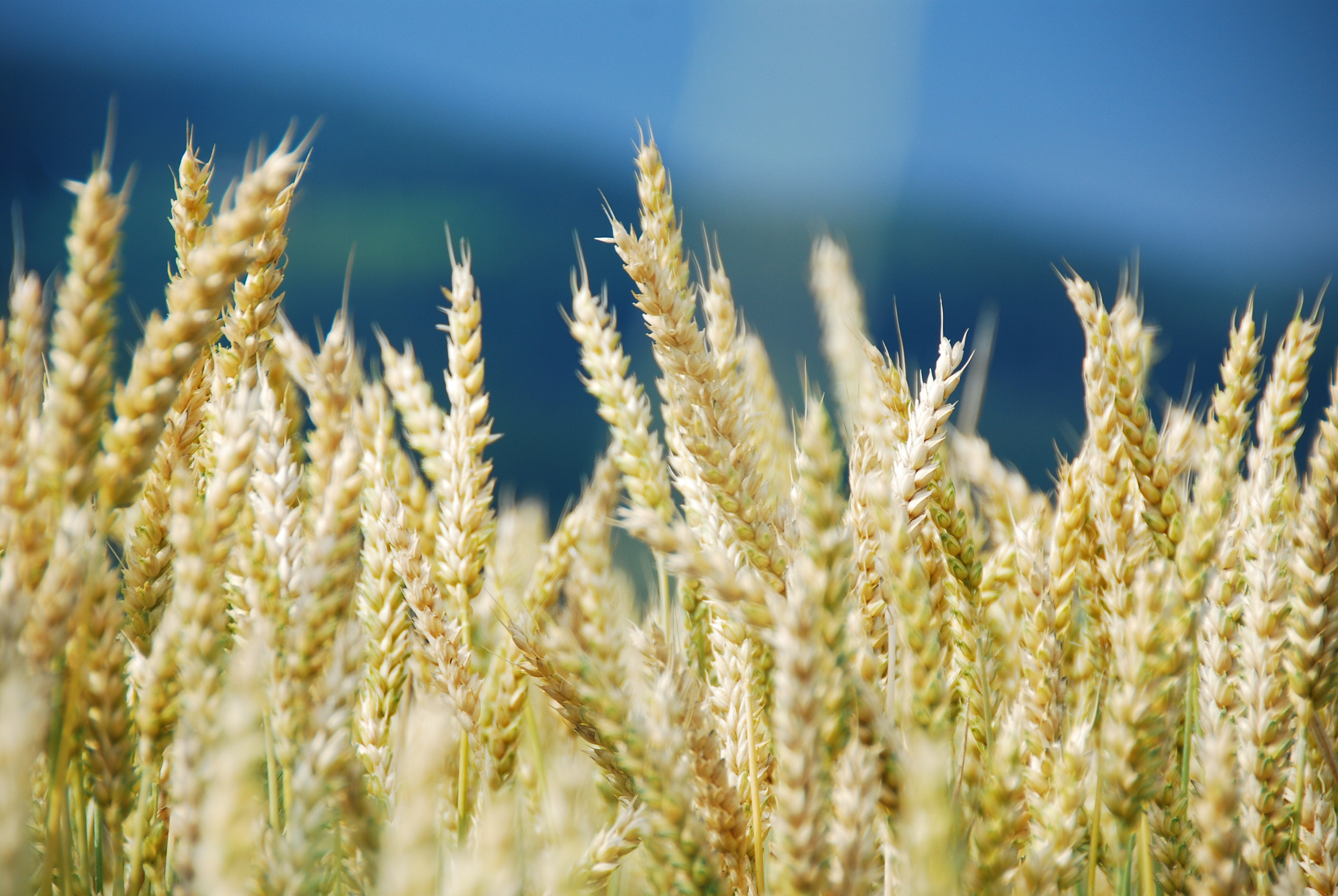 SOLIMARKET RESOURCES

SoliMarket support hotline:  214.256.3083
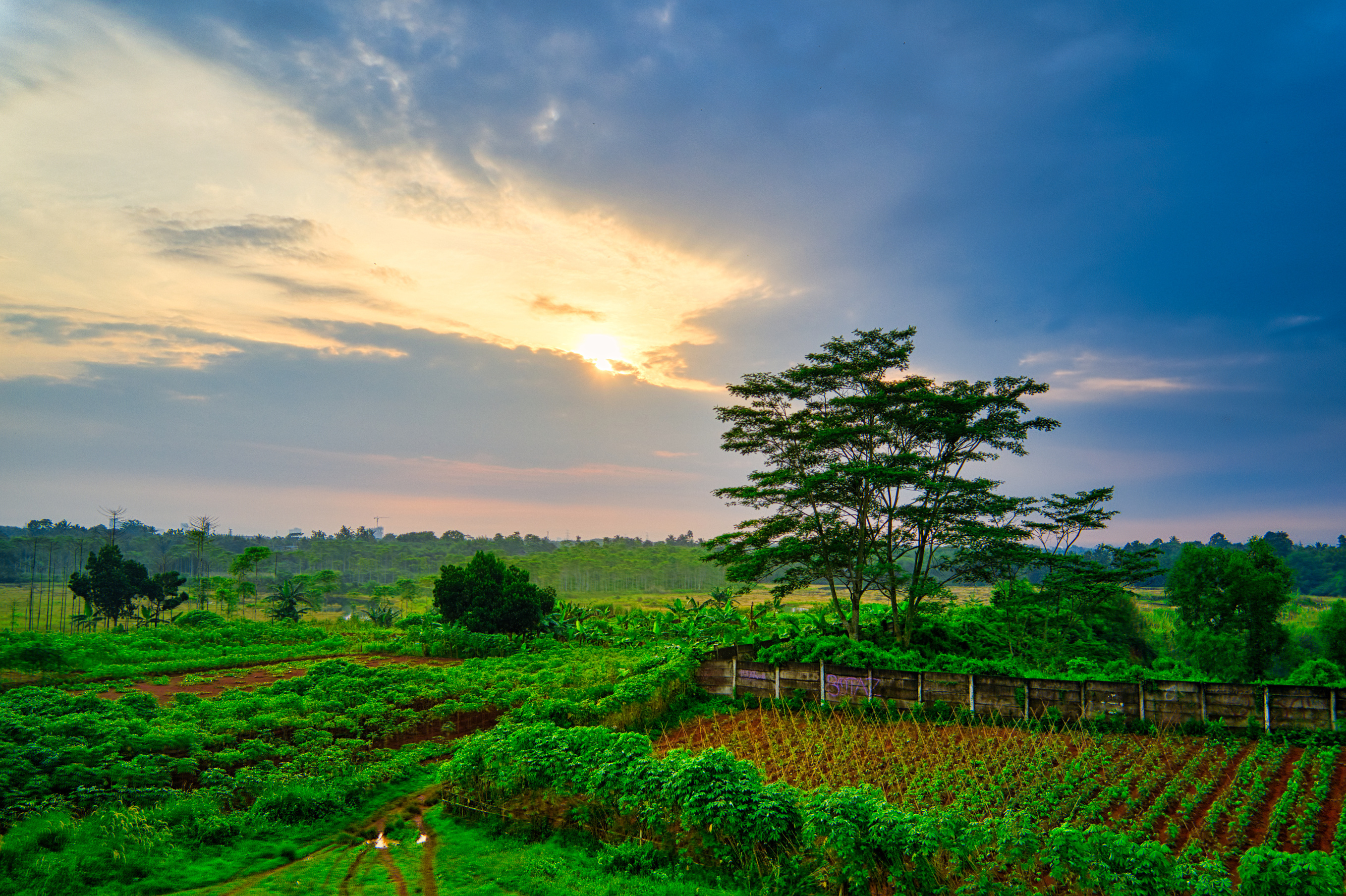 Civil Rights
In accordance with federal civil rights law and U.S. Department of Agriculture (USDA) civil rights regulations and policies, this institution is prohibited from discriminating on the basis of race, color, national origin, sex, disability, age, or reprisal or retaliation for prior civil rights activity.
Program information may be made available in languages other than English. Persons with disabilities who require alternative means of communication to obtain program information (e.g., Braille, large print, audiotape, American Sign Language), should contact the responsible state or local agency that administers the program or USDA’s TARGET Center at (202) 720-2600 (voice and TTY) or contact USDA through the Federal Relay Service at (800) 877-8339.
To file a program discrimination complaint, a Complainant should complete a Form AD-3027, USDA Program Discrimination Complaint Form which can be obtained online at: https://www.usda.gov/sites/default/files/documents/USDA-OASCR%20P-Complaint-Form-0508-0002-508-11-28-17Fax2Mail.pdf, from any USDA office, by calling (866) 632-9992, or by writing a letter addressed to USDA. The letter must contain the complainant’s name, address, telephone number, and a written description of the alleged discriminatory action in sufficient detail to inform the Assistant Secretary for Civil Rights (ASCR) about the nature and date of an alleged civil rights violation. The completed AD-3027 form or letter must be submitted to USDA by:
1. mail:
U.S. Department of Agriculture
Office of the Assistant Secretary for Civil Rights
1400 Independence Avenue, SW                                     
Washington, D.C. 20250-9410; or
2. fax:
(833) 256-1665 or (202) 690-7442; or
3. email:
program.intake@usda.gov                                                                                                       This institution is an equal opportunity provider.
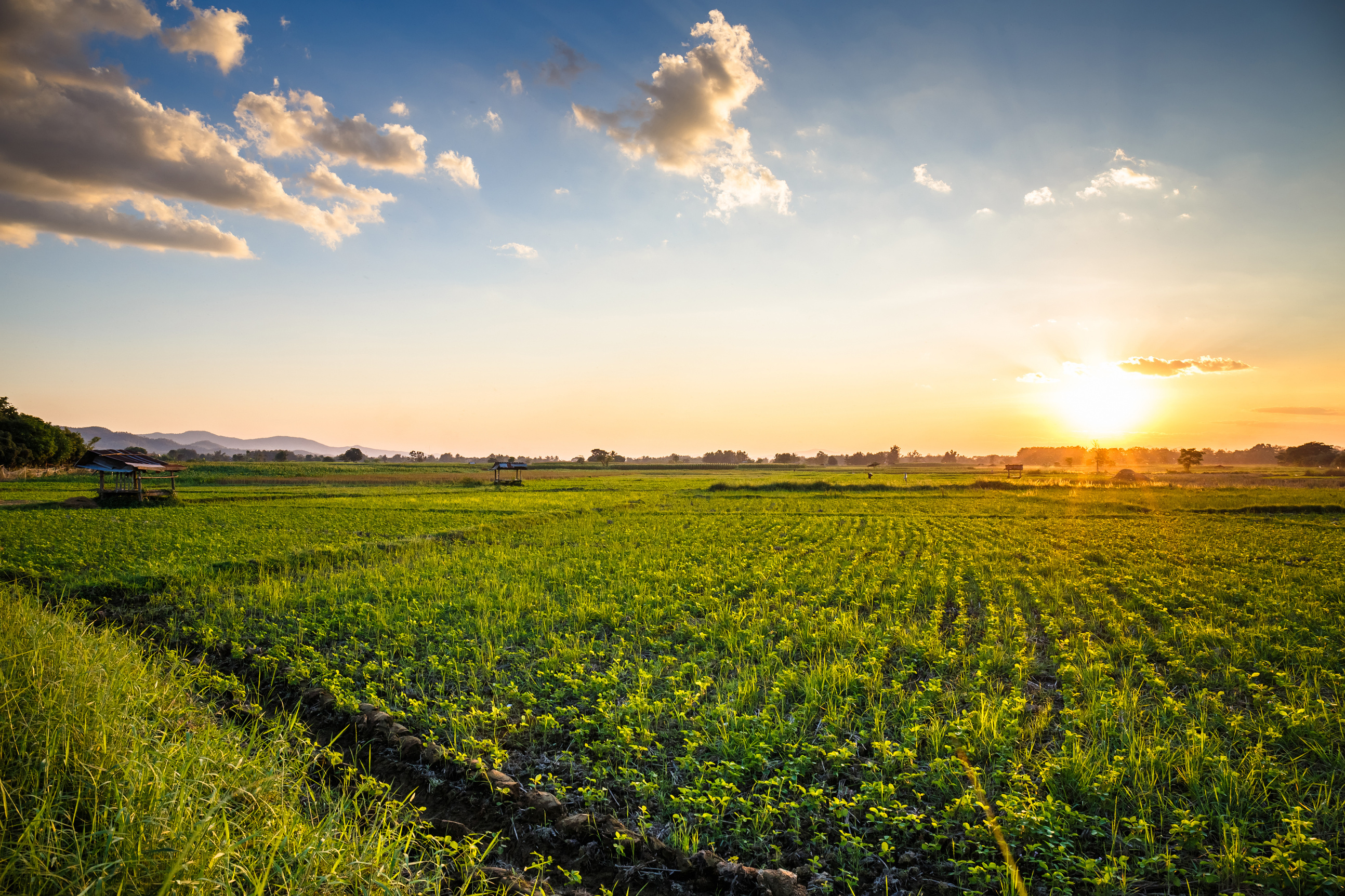 Questions ?
25
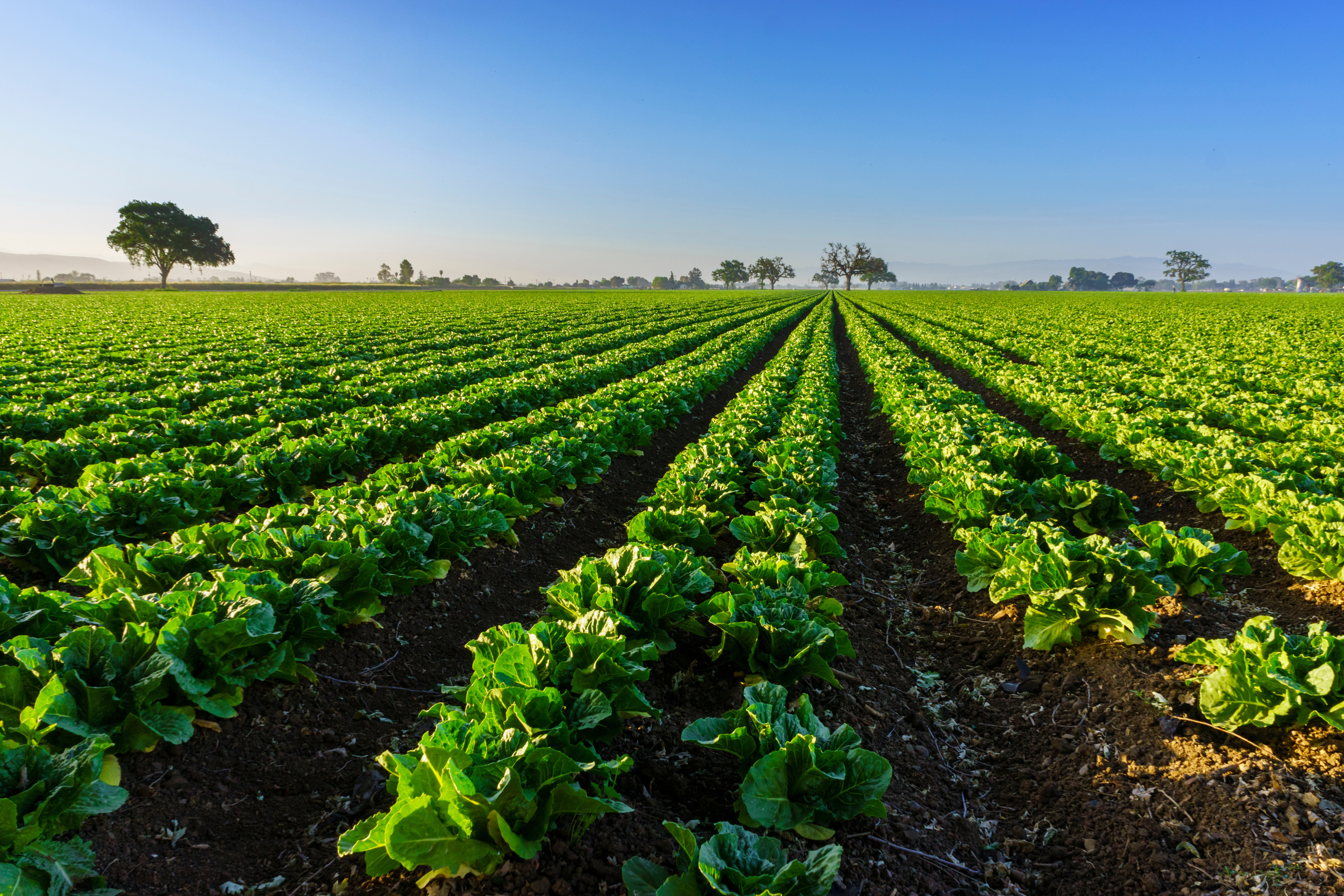 www.kyagr.com
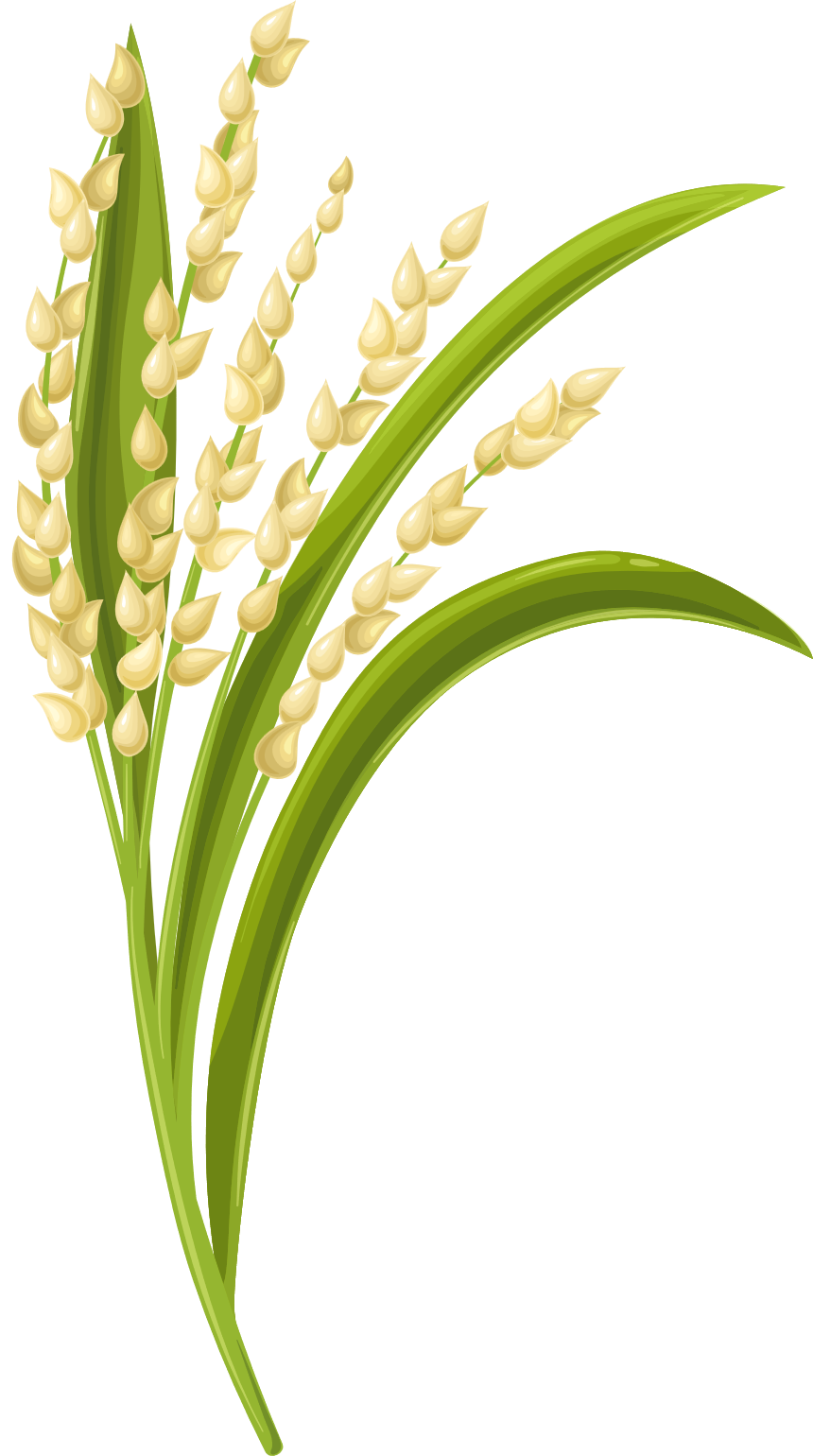 Kentucky Department of Agriculture
Division of Food Distribution 
107 Corporate Drive
Frankfort, KY 40601
502-573-0282

SFMNP Coordinator:
Jesse Frye,  Jesse.Frye@ky.gov  Cell:  502.382.7458
Branch Manager
Tina Garland, Tina.Garland@ky.gov  Cell:  502.382.7505

Kentucky WIC Program
275 East Main Street, HS2W-D
Frankfort, KY 40601
WIC FMNP Coordinator  Alan Peck, Alan.Peck@ky.gov  Cell:  502.564.2945